VII Cаратовский региональный тур Всероссийского конкурса юношеских исследовательских работ им. В. И. Вернадского
ОПЫТ ВЫХАЖИВАНИЯ ПТЕНЦА СТРИЖА ЧЕРНОГО В ДОМАШНИХ УСЛОВИЯХ
Выполнил:  воспитанник биологического кружка 
при биол. ф-те СГУ имени Н. Г. Чернышевского,
ученик 5 класса Козырев Владислав
Руководители:
вед. инженер каф. ботаники и экологии биол. ф-та СГУ имени Н. Г. Чернышевского Козырева Е.А.,
учителя МБОУ «СОШ №1» ЭМР
учитель географии Решетникова С.Е.,
учитель технологии Антонова Н.Н.
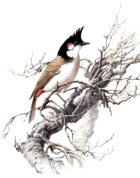 2018 г.
Летом 2015 года в Саратове было отмечено массовое выпадение стрижат из гнезд. Один стрижонок попал к нам. В связи с этим целью нашей работы являлось выхаживание птенца стрижа черного в домашних условиях.
Для реализации цели были поставлены и решены следующие задачи:
•	изучить литературный материал по стрижам;
•	оборудовать домик для птенца;
•	разработать меню для вскармливания птенца, выработать режим кормления;
•	провести измерения птенца и зафиксировать показатели;
•	вырастить и выпустить стрижа на волю;
•	разработать искусственный домик для стрижа
Птенец на 14–15 день жизни
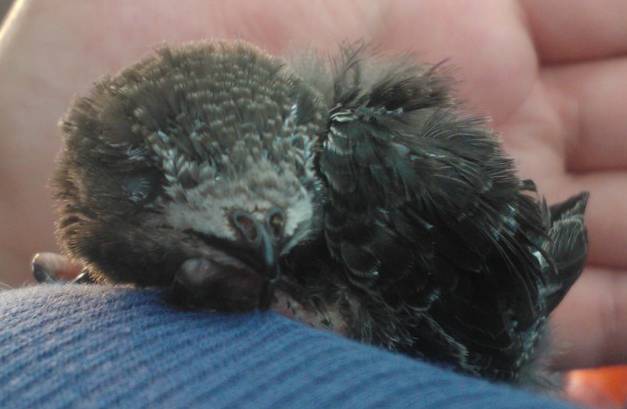 Кормление птенца
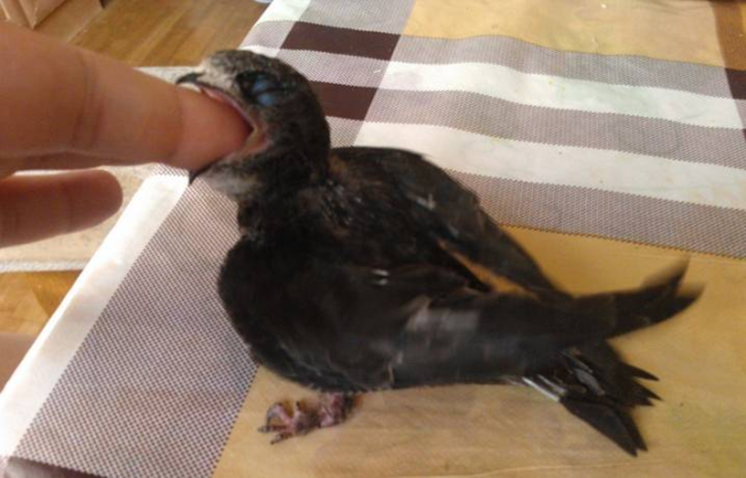 Насекомые отлавливались сачком в зеленой зоне города и на дачных участках методом кошения
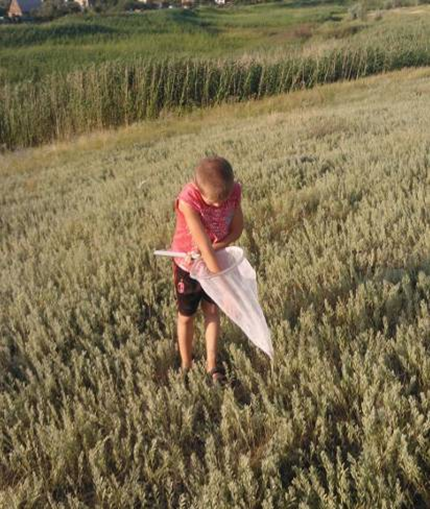 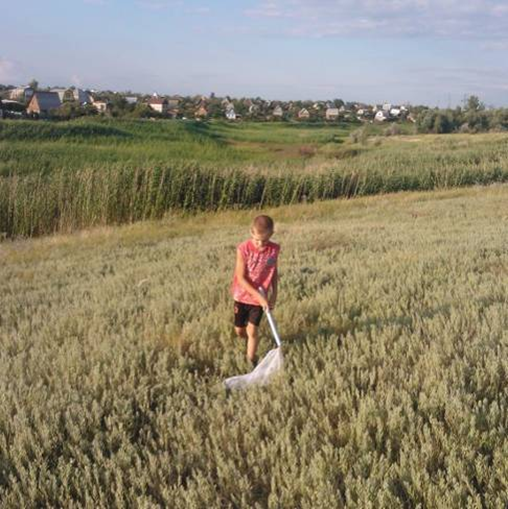 Приготовление корма: измельчение насекомых (а) и 
приготовление творожка (b)
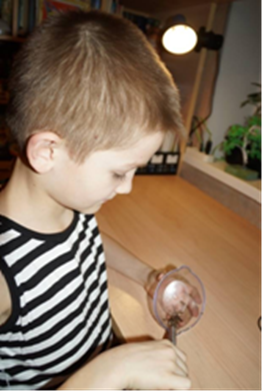 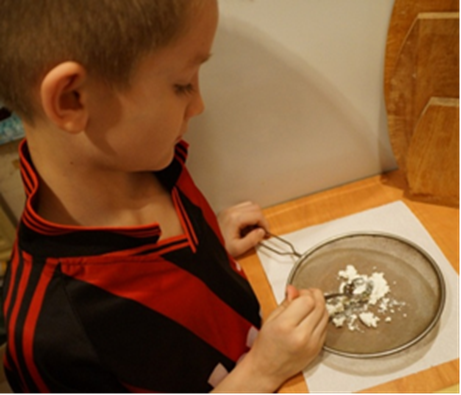 a					           b
Показатели измерений параметров стрижа
Графики изменения параметров птенца
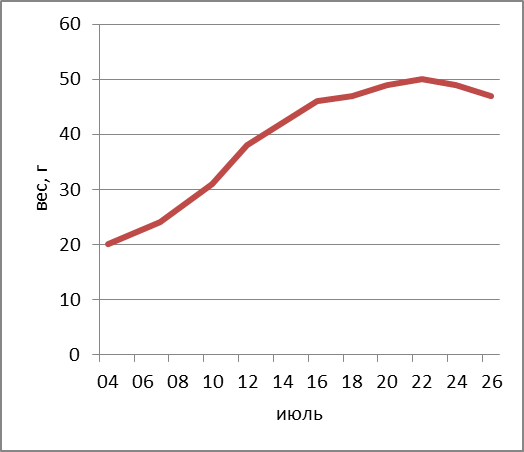 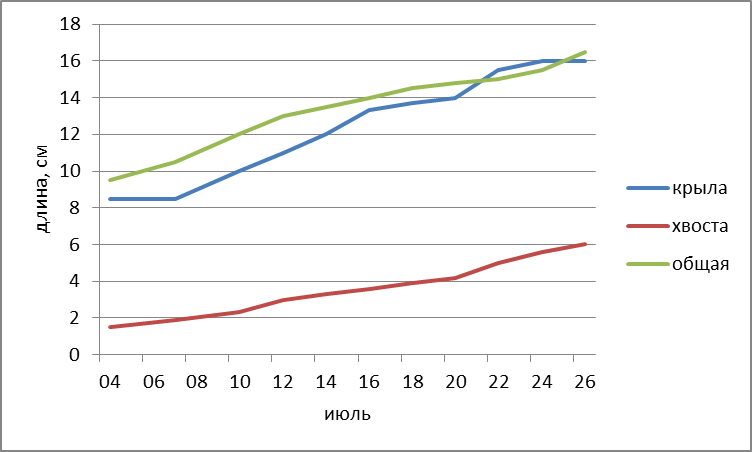 Стриж проявляет любопытство (а) и пробует крылья (б)
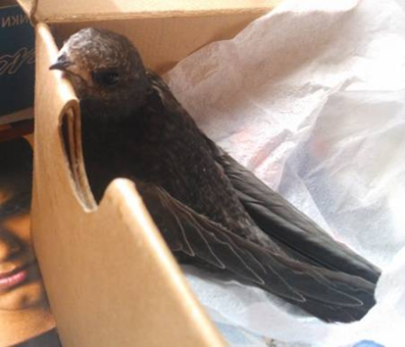 б
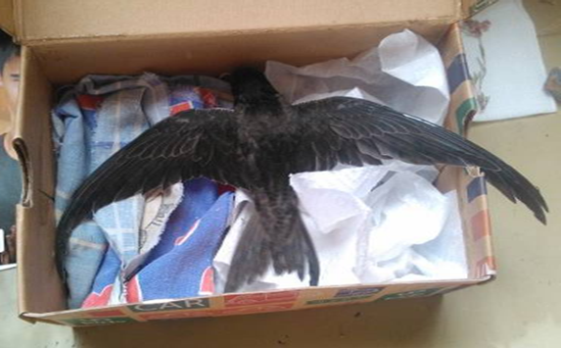 а
Наш Гоша (так мы назвали стрижа) накануне вылета
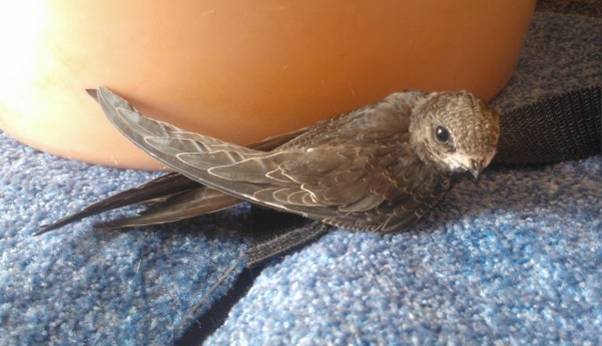 СПАСИБО  ЗА  ВНИМАНИЕ!
БЕРЕГИТЕ  ПТИЦ!
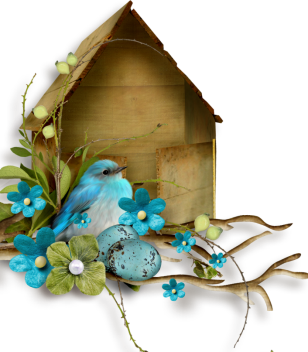 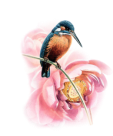 Список использованных источников
http://www.lenagold.ru/ - коллекция клипарта и фонов; 
http://www.ornithologist.ru/classification/apodidae.html. Надотряд Новонебные или Типичные птицы (Neognathae). Дата обращения 25.05.2016.
Храбрый В. М. Школьный атлас-определитель птиц. Книга для учащихся. М.: Просвещение, 1988. 224 с.
http://www.egir.ru/bird/177.html. Птицы России. Черный стриж. Дата обращения 10.12.2017.
http://www.commonswift.org/nestlings_english.html. The nestling of the Common Swift. Дата обращения 17.07.2015.
https://www.livemaster.ru/topic/1192781-kazhdoj-ptitse-svoj-dom. Каждой птице свой дом. Дата обращения 14.01.2018.
http://givoyles.ru/articles/hobbi/sdelat-skvorechnik/. Правильный скворечник своими руками. Дата обращения 17.01.2018.
http://stroitelsam.ru/скворечник-домик-для-стрижа-make-a-house-for-swift/. Скворечник (домик) для стрижа. Make a house for swift. Дата обращения 17.01.2018.